Тема: Особливості корекційно-розвиткової роботи у різних типах закладів
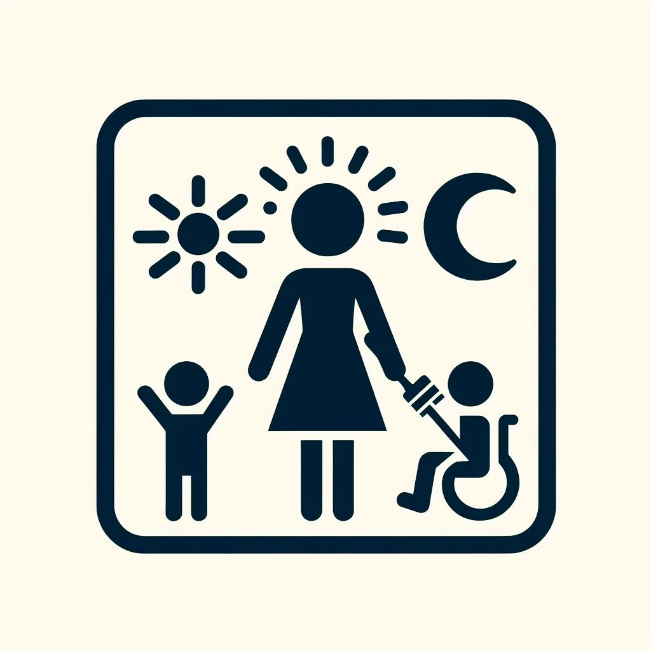 План
1. Корекційно-розвивальна робота та її значення у процесі навчання дітей із порушеннями психофізичного розвитку
2. Мультидисциплінарна команда та її діяльність в умовах навчального закладу
3. Співпраця фахівців як умова успішності інклюзивного навчання педагогів
1. Корекційно-розвивальна робота та її значення у процесі навчання дітей із порушеннями психофізичного розвитку
Сайт www.menti.com and use the code 73 91 04 5

Як ви вважаєте, де краще навчатися дитині з особливими освітніми потребами?
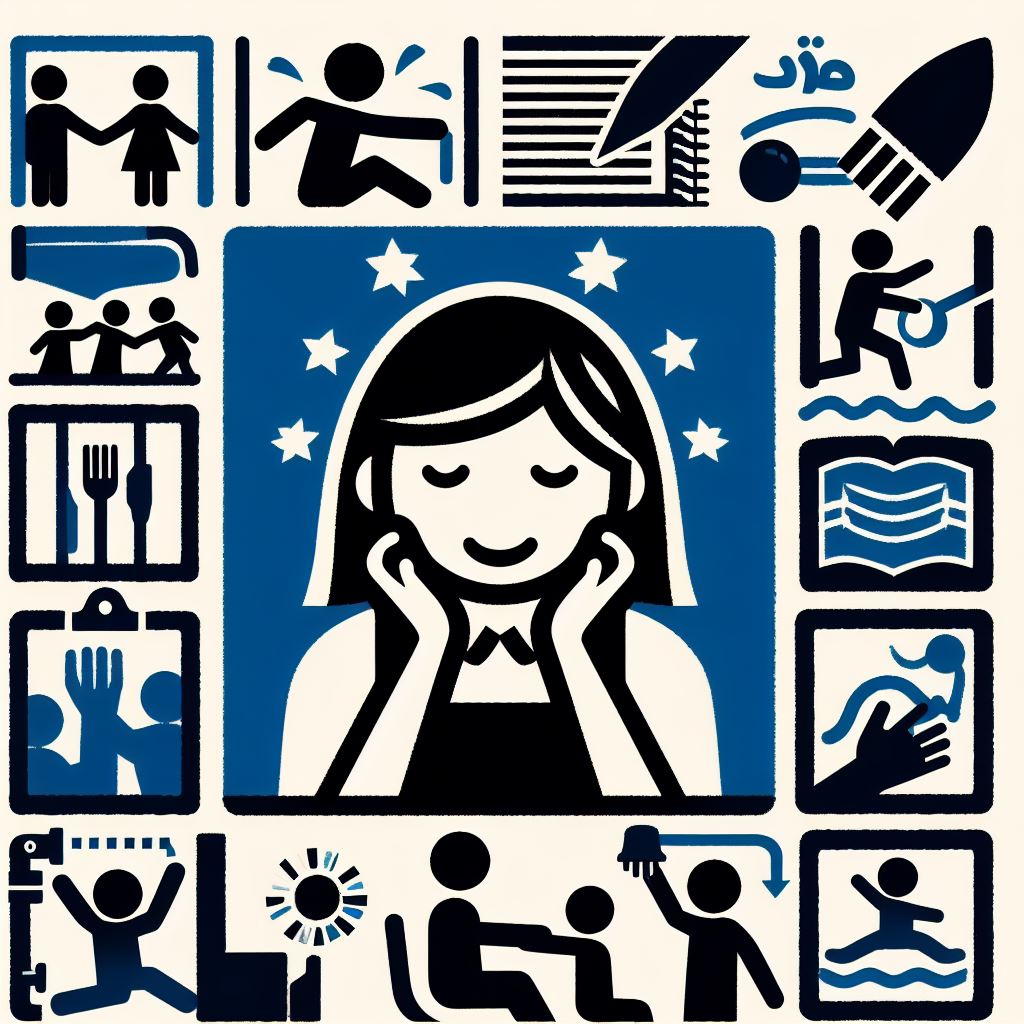 1. Корекційно-розвивальна робота та її значення у процесі навчання дітей із порушеннями психофізичного розвитку
Інклюзія залишається дискусійним питанням…
Втім, у всіх випадках, коли це можливо, намагаємося реалізовувати інклюзивний освітній процес.
Однією зі складових інклюзивного освітнього процесу є корекційно-розвивальна робота
1. Корекційно-розвивальна робота та її значення у процесі навчання дітей із порушеннями психофізичного розвитку
Корекція (від лат. сorrection – поліпшення, виправлення) – 
сукупність педагогічних та лікувальних засобів, спрямованих на поліпшення та виправлення процесу розвитку особи; 
виправлення окремих вад у дітей із психофізичними недоліками.
1. Корекційно-розвивальна робота та її значення у процесі навчання дітей із порушеннями психофізичного розвитку
Залежно від характеру порушення, часу його виникнення та особливостей протікання - одні недоліки можуть повністю усуватися, 
інші – тільки коригуватися, 
деякі – компенсуватися.
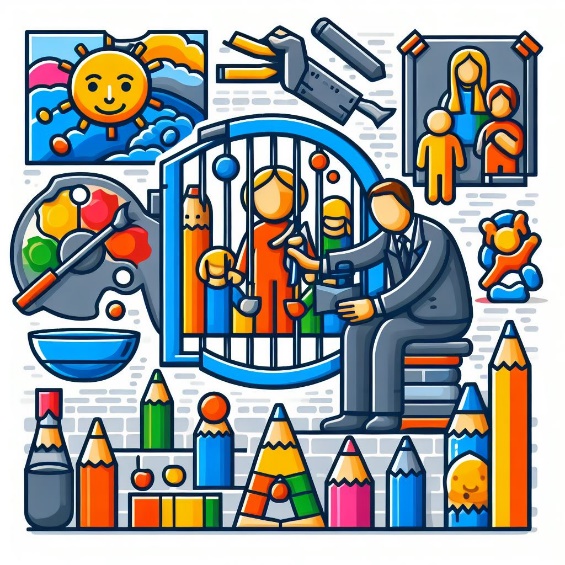 1. Корекційно-розвивальна робота та її значення у процесі навчання дітей із порушеннями психофізичного розвитку
Компенсація (від лат. сompensatio – урівноважування, зрівнювання) – відновлення недорозвинених чи порушених психічних функцій, використовуючи збережені чи перебудовуючи частково порушені функції.
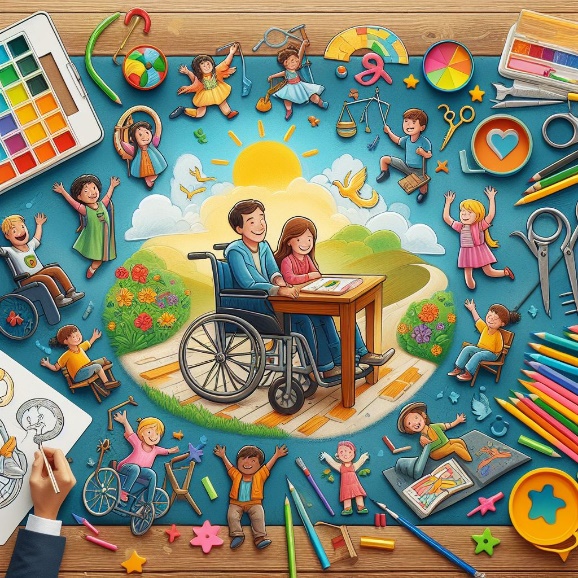 1. Корекційно-розвивальна робота та її значення у процесі навчання дітей із порушеннями психофізичного розвитку
Компенсаторні можливості організму, тобто ті позитивні зміни, що відбуваються у розвитку дитини загалом під впливом цілеспрямованого, організованого навчання
1. Корекційно-розвивальна робота та її значення у процесі навчання дітей із порушеннями психофізичного розвитку
Корекційно‐розвивальна робота здійснюється засобами педагогічного процесу – його змістом, методикою, організаційними формами. 
А педагогічний процес, мета якого – корекція розвитку дитини, визначається як корекційно‐спрямований (відтак – корекційно‐спрямоване навчання чи корекційно‐спрямоване виховання).
1. Корекційно-розвивальна робота та її значення у процесі навчання дітей із порушеннями психофізичного розвитку
Використовуються допоміжні навчальні технології, методики або їх модифіковані чи адаптовані елементи
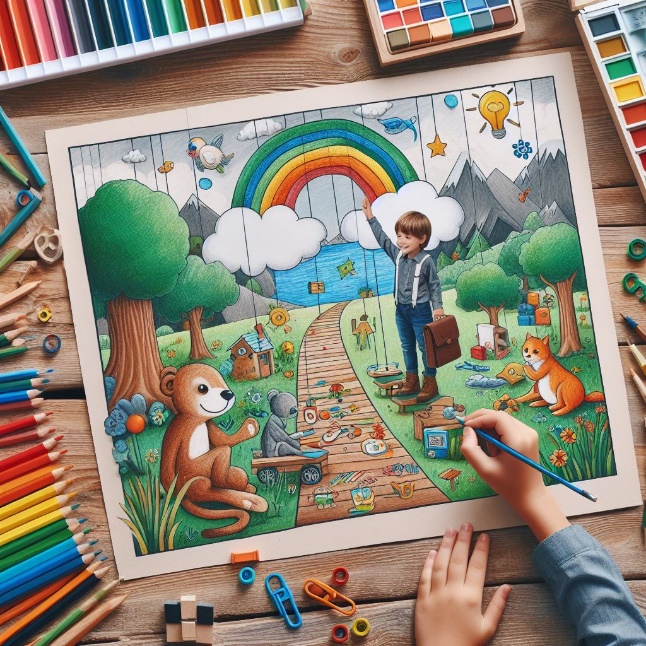 1. Корекційно-розвивальна робота та її значення у процесі навчання дітей із порушеннями психофізичного розвитку
Важливо до початку навчального року провести бесіду з батьками учня, оскільки на основі отриманої від них інформації відбуватимуться первинні зміни у класній кімнаті та добиратиметься наочний матеріал для учня.
1. Корекційно-розвивальна робота та її значення у процесі навчання дітей із порушеннями психофізичного розвитку
Роль батьків
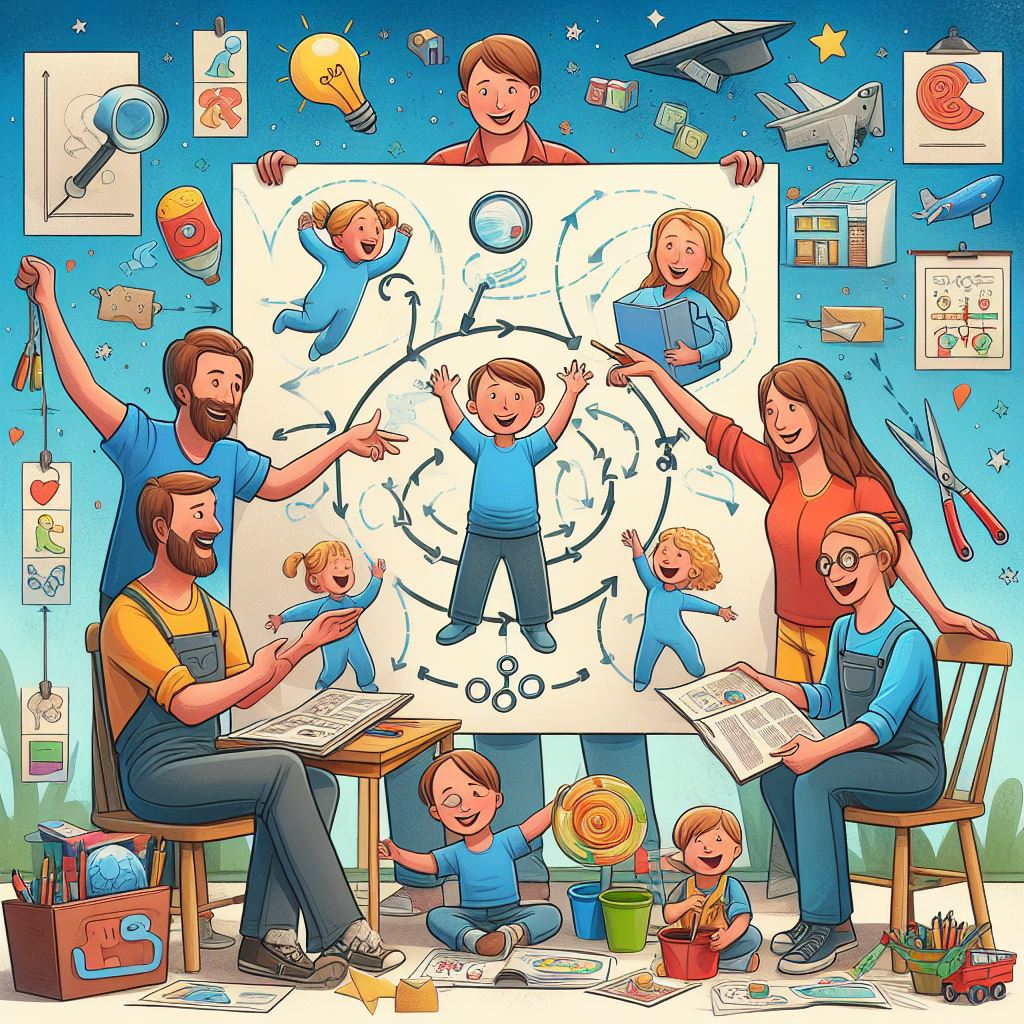 1. Корекційно-розвивальна робота та її значення у процесі навчання дітей із порушеннями психофізичного розвитку
Роль батьків у команді
батьки як волонтери
батьки як адвокати
батьки як головні експерти
батьки як партнери
батьки як найзацікавленіші
1. Корекційно-розвивальна робота та її значення у процесі навчання дітей із порушеннями психофізичного розвитку
Педагог інклюзивного класу, використовуючи співпрацю із членами мультидисциплінарної команди, орієнтуватиметься на особливі стратегії навчання дітей з порушеннями психофізичного розвитку.
1. Корекційно-розвивальна робота та її значення у процесі навчання дітей із порушеннями психофізичного розвитку
Наприклад, 
•	учням із розладами спектру аутизму потрібна адаптація навчальної програми з врахуванням «тріади порушень»: соціальної взаємодії, комунікації, поведінки; 
•	учням з порушеннями інтелекту важлива є покрокова інструкція до виконання завдання; 
•	учням з порушеннями мовлення та мови потрібна корекція, скерована на виправлення вад вимови і т.д.; 
•	для учнів з порушеннями слуху необхідно використовувати мову жестів та інші допоміжні засоби.
1. Корекційно-розвивальна робота та її значення у процесі навчання дітей із порушеннями психофізичного розвитку
Корекційно‐розвивальна робота розглядається як підґрунтя організації навчально‐виховної роботи, зокрема в інклюзивній школі.
Без цілеспрямованого подолання чи послаблення недоліків знижується ефективність навчання й виховання дітей.
Ускладнюється процес оволодіння необхідними для них знаннями, вміннями, навичками, становлення поведінки, соціалізації особистості.
1. Корекційно-розвивальна робота та її значення у процесі навчання дітей із порушеннями психофізичного розвитку
Предмет корекції – це те, що необхідно виправляти та розвивати в дитини.
Предмет визначає мету, пошук спеціальних шляхів організації педагогічного процесу, добір відповідних методичних засобів та змісту навчання, показники його результативності
1. Корекційно-розвивальна робота та її значення у процесі навчання дітей із порушеннями психофізичного розвитку
Отже, корекційно‐розвивальну роботу забезпечують такі компоненти педагогічного процесу: 
цільовий, 
організаційний, 
змістовий, 
методичний, 
результативний.
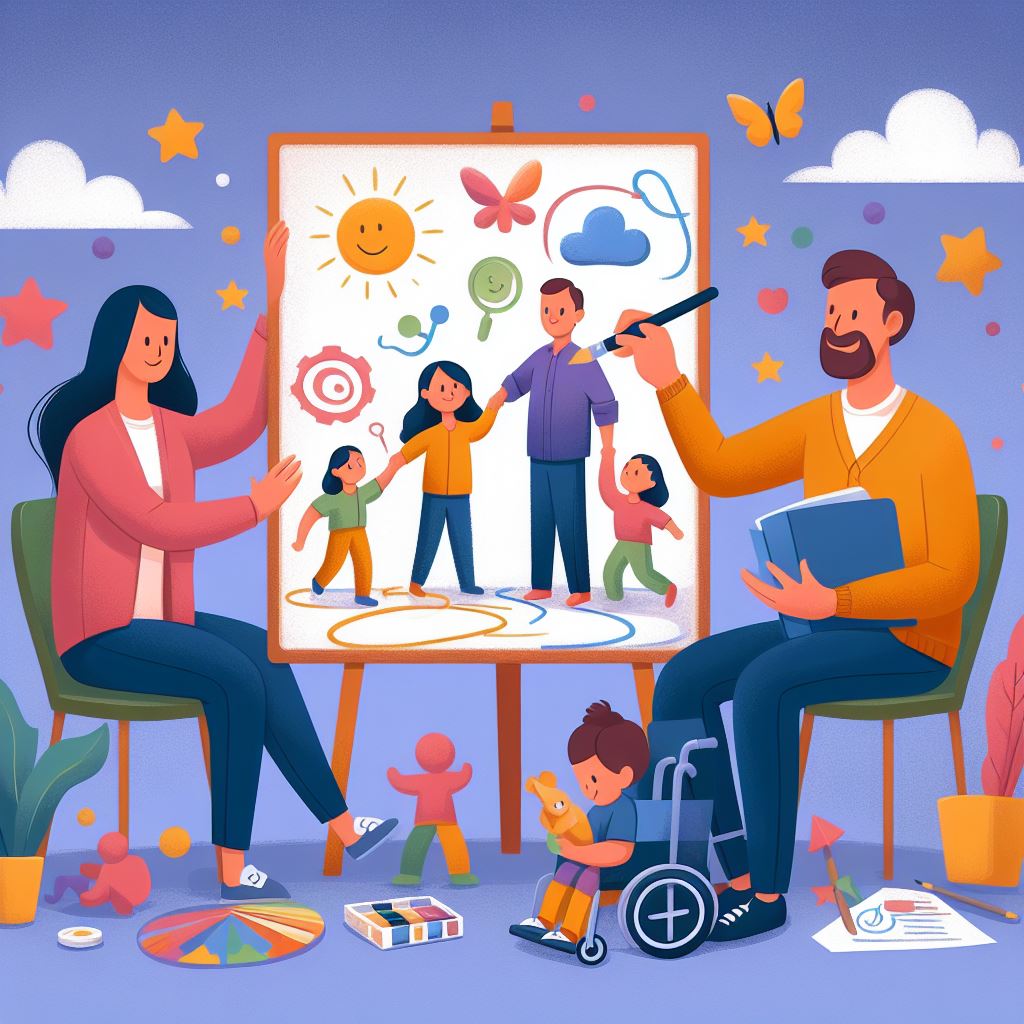 2. Мультидисциплінарна команда та її діяльність в умовах інклюзивного навчального закладу
Задля забезпечення фахової корекційно‐розвивальної роботи в умовах навчального закладу створюється 
навчальна команда різнопрофільних спеціалістів,
 які беруть участь у розробці та реалізації індивідуального навчального плану (ІНП) учня.
2. Мультидисциплінарна команда та її діяльність в умовах інклюзивного навчального закладу
Які саме фахівці мають бути долучені до роботи у мультидисциплінарної команди?
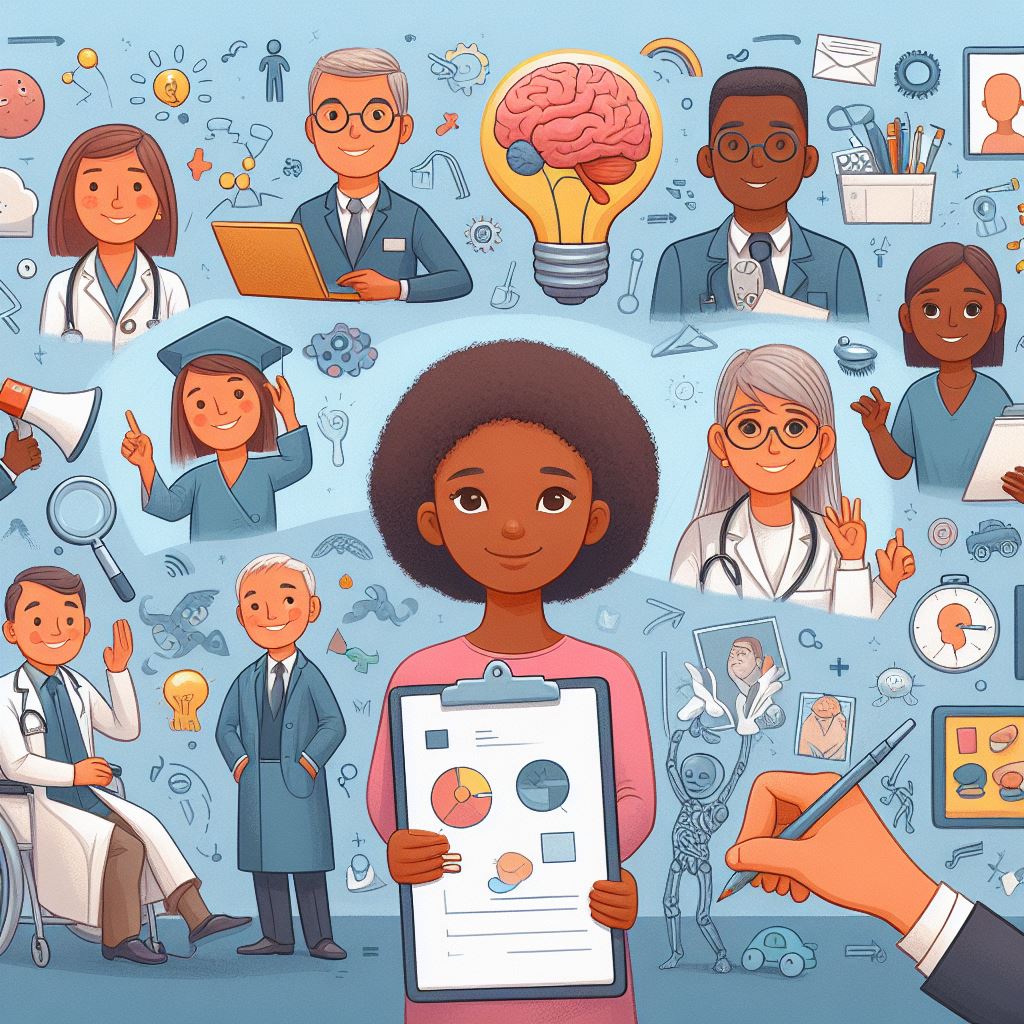 2. Мультидисциплінарна команда та її діяльність в умовах інклюзивного навчального закладу
В інклюзивній школі до складу такої команди входитиме: 
вчитель, 
асистент,
корекційний педагог,
логопед,
батьки,
психолог, 
соціальний педагог, 
методист; 
за потреби запрошують медичних працівників, фахівців з реабілітації, тощо
2. Мультидисциплінарна команда та її діяльність в умовах інклюзивного навчального закладу
Результатом такої співпраці виступає погоджена батьками програма розвитку та навчання дитини.
2. Мультидисциплінарна команда та її діяльність в умовах інклюзивного навчального закладу
Особливе значення для проведення корекційної роботи має цілеспрямований добір змісту навчання та використання його можливостей. 
Виправлення вад дитини та її навчання можуть здійснюватись на одному й тому самому програмному матеріалі. 
Проте, залежно від поставленої мети, обраних форм організації навчання, типу уроку чи заняття, змінюватиметься сила, темп корекційного впливу та якісного засвоєння знань.
2. Мультидисциплінарна команда та її діяльність в умовах інклюзивного навчального закладу
Досягнення корекційної мети передбачає і визначення відповідної до предмета корекції методики диференційованого впливу (методи, засоби, прийоми, умови тощо). 
Саме методиці надається провідна роль у проведенні корекційно‐розвивальної роботи.
3. Співпраця фахівців як умова успішності інклюзивного навчання педагогів
Принципи роботи:
системності корекційних, профілактичних і розвивальних задач;
єдності діагностики та корекції;
пріоритетності корекції каузального типу;
діяльнісний принцип корекції;
врахування вікових та індивідуальних особливостей дитини;
комплексності методів психологічного впливу;
активного залучення найближчого соціального оточення.
3. Співпраця фахівців як умова успішності інклюзивного навчання педагогів
Психокорекційні технології – сукупність знань про способи та засоби проведення психокорекційного впливу, який розглядають як складну систему, що включає стратегічні, й тактичні завдання. 
Стратегічні – розробка психокорекційних розвивальних програм і комплексів; 
тактичні – розробка методів і психокорекційних розвивальних технік (вибір форми проведення корекційно‐розвивальної роботи, підбір груп, режим і тривалість занять).
3. Співпраця фахівців як умова успішності інклюзивного навчання педагогів
Система комплексної корекційно‐розвивальної допомоги дітям з особливими потребами в умовах інклюзії передбачає:
1. Медичну допомогу (лікування основного захворювання, підтримуюча терапія, лікувальна фізкультура, масаж та ін.). 
2. Педагогічну допомогу (навчання, виховання та розвиток). 
3. Психологічну допомогу (психологічна корекція, оптимізація сімейного клімату). 
4. Соціальну допомогу (надання можливості соціалізуватися, допомога непрацездатним та ін.).
3. Співпраця фахівців як умова успішності інклюзивного навчання педагогів
Складання корекційно‐розвивальної програми та вміння її модифікувати важливий компонент готовності педагога до роботи в інклюзивній школі, оскільки універсальних корекційних програм не існує. 
Окрім структури дефекту та ступеня тяжкості, треба враховувати :
час його виникнення, 
рівень розвитку міжфункціональних зв’язків, 
типологічні та індивідуально‐психологічні особливості дитини (можливості, досягнення, позитивні сторони), 
а також попередню соціальну ситуацію розвитку.
3. Співпраця фахівців як умова успішності інклюзивного навчання педагогів
Члени команди розглядають навчання дитини не як виконання окремих вправ з удосконалення психолого‐педагогічної діяльності, а як цілісну свідому діяльність (по можливості – усвідомлену дитиною).
3. Співпраця фахівців як умова успішності інклюзивного навчання педагогів
При складанні корекційно‐розвивальної програми необхідно дотримуватись таких методичних вимог:
чітко сформулювати основну мету психолого‐педагогічної корекційної роботи;
виділити коло завдань, які повинні конкретизувати основну мету;
визначити зміст корекційних занять, врахувуючи структуру дефекту та індивідуально‐психічні особливості дитини, розвиток провідного виду діяльності;
визначити форму роботи з дитиною (групова, сімейна, індивідуальна);
підібрати відповідні методи й техніки із врахуванням вікових, інтелектуальних та фізичних можливостей дитини;
запланувати форму участі батьків та інших спеціалістів у колекційному процесі;
розробити методи аналізу оцінки динаміки корекційно‐розвивального процесу;
підготувати приміщення, необхідне обладнання та матеріали.
3. Співпраця фахівців як умова успішності інклюзивного навчання педагогів
За потреби учням з психофізичними порушеннями під час освітнього процесу пропонуватиметься індивідуальна психологічна корекція, яка обирається в таких випадках:
якщо проблеми дитини або підлітка мають індивідуальний, а не міжособистісний характер;
якщо дитина або підліток відмовляється працювати в групі внаслідок: недостатнього соціального досвіду, тяжкого фізичного дефекту, негативного ставлення батьків до групової взаємодії;
якщо у дитини або підлітка наявні виражені афективні проблеми: висока тривожність, необґрунтовані страхи, невпевненість у собі.
3. Співпраця фахівців як умова успішності інклюзивного навчання педагогів
Індивідуальна навчальна та корекційно‐розвивальна програми повинні встановлювати реалістичні завдання.
Необхідно пам’ятати, що ефективність корекційної роботи може бути виявлена як в процесі самої роботи, так і по її закінченню, або значно пізніше.
3. Співпраця фахівців як умова успішності інклюзивного навчання педагогів
Таким чином, корекція розглядається як вагома складова навчально‐виховного процесу в інклюзивному навчальному закладі. 
Все це слугує єдиній меті – забезпеченню якості життя дитини з особливими освітніми потребами в умовах інклюзії.
3. Співпраця фахівців як умова успішності інклюзивного навчання педагогів
До функціональних обов’язків вчителя інклюзивного класу додається внутрішнє прагнення до внесення змін у навчальний процес, до самовдосконалення.
3. Співпраця фахівців як умова успішності інклюзивного навчання педагогів
Сайт www.menti.com 
and use the code 
73 40 21 2
Опитування щодо доцільності (актуальності, важливості) тем курсу. 
Право вибору
Сінквейн
Іменник (основна думка)
Два прикметники (характеристика)
Три дієслова (символічна дія)
Речення з чотирьох (п*яти) слів (сутність)
Іменник (резюме)
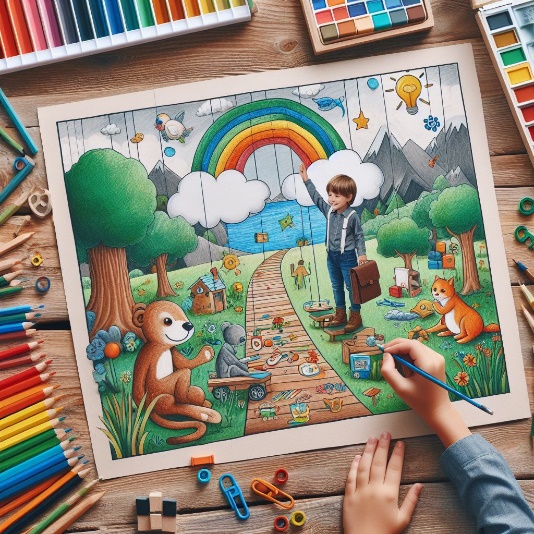